Iran and Access to Justice for People with Disabilities
Sophie Watson, Megan Freney, Danika Helm, Hannah Moore
Thesis
While Iran has laws in place to protect women and children from domestic violence, there are no specific policies in place to protect disabled women and children. Furthermore, there is a significant gap for disabled victims in accessing justice through Iranian courts. Despite Article 12 of the CRPD outlining that persons with disabilities have the right to equal recognition before the law, full legal capacity, and stating that state parties must provide support for realizing legal capacity, steps taken by both Iran and the United States are found wanting.
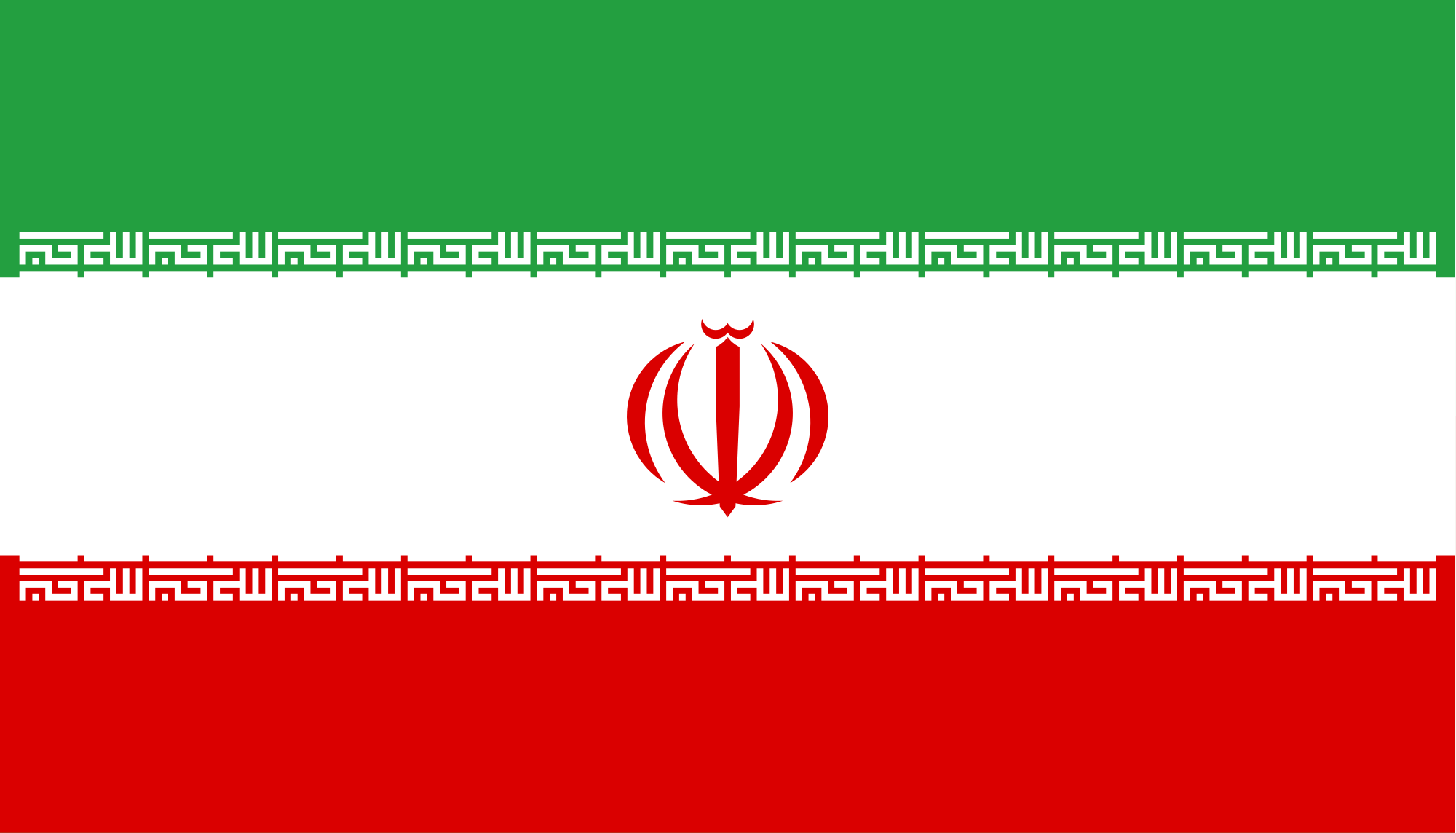 Women and Girls with Disabilities
Higher risk of experiencing violence, abuse, and sexual assault
A European Parliament resolution asserted that 80% of disabled women are subject to some form of violence in their lifetime
Children with disabilities are 1.7% more likely to be victims of abuse than nondisabled children
Yasmin: “I was alone with my teacher, he tried to harass me. When I told my brother he said he just laughed […] and said ‘no one does anything to you since you are disabled.”
Iran’s National Laws - Disability
Definition of Disability does not meet CRPD Standards
Disability: “impairments amounting to continuous and considerable deficiency in their health and general functioning to the level that the person’s social and economic independence is reduced.” 
Psycho-social disability: must have been “continuous for the past two years and must have been hospitalized for their psycho-social condition at least once in the last two years.” 
Excludes “less severe” and non-continuous disabilities 
Full of ableist language: “insane,” “eyeless,” “crippled,” “retarded.”
Iran’s National Law - Protections for Women and Children
Any violent action that causes moral or physical harm “is forbidden because it contradicts the objectives of shari’ah as regards the preservation of life and reason, and because it contradicts the divine approach that is based on righteousness and kind treatment.”
Evidence of frequent cases of jurists convicting men who inflicted violence upon their wives which shari’ah
2002 Act on Protection of Children and Adolescents prohibits “all kinds of abuse leading to physical, mental or moral damage to the child endangering their physical or mental health.”
Iran’s National Law - No Violence Protection on Basis of Disability
Neither the Law for the Protection of the Rights of Persons with Disabilities nor the Bill for the Protection of Children address the issue of violence or discrimination against persons with disabilities
CRPD Reservation:
“...with regard to Article 46, the Islamic Republic of Iran declares that it does not consider itself bound by any provisions of the Convention, which may be incompatible with its applicable rules.”
Iran’s National Laws - Article 66
Article 66 of Iran’s Law on Criminal Procedure states that:
“Non-governmental organizations (NGOs) that are working to protect children and young adults, women, the sick and individuals with physical and mental disabilities, the environment, cultural heritage, public health and citizens’ rights, can file suits against crimes committed in the mentioned areas and be present in all stages of the judicial process.”
Yet, there is no tangible evidence of implementing this law
No legal codes/policies
No clarification on which NGOs are qualified to initiate this process 
Committee has specifically asked Iran to act on enforcing Article 66
This lack of enforcement violates Article 12 of the CRPD and leaves disabled women and children without an accessible justice system
Compare and Contrast with International Law (CRPD)
UNCRPD definition of persons with disabilities: “those who have long-term physical, mental, intellectual or sensory impairments which in interaction with various barriers may hinder their full and effective participation in society on an equal basis with others.”
Drafters of this Convention prioritized clarity that disability should be seen as “the result of the interaction between a person and his or her environment. Disability is not something that resides in the individual as the result of some impairment.”
Drafters also wanted to make certain that no use of derogatory language would be included within the definition
In comparison with Iran’s definition of disability,
Both include “long-term” or “continuous” impairments
No mention of an “equal basis with others” within Iran’s definition of disability
UN focuses on individual’s engagement with society, Iran on reduced health and social and economic independence
Language difference
Article 6 of the UNCRPD
Asks States Parties to recognize women and girls with disabilities being subject to multiple discrimination, shall take measures to ensure full and equal enjoyment of all human rights and fundamental freedoms
Shari’ah court cases provide evidence that rights of women regarding abuse are protected
However do not address issues of violence and abuse against women with disabilities
UN also does not address issues of violence against women with disabilities
Rather describes that this group is subject to discrimination and should be recognized and protected by States Parties
However in Article 16 violence against all persons with disabilities is discussed
States Parties shall take all appropriate legislative, administrative, social, educational and other measures to protect persons with disabilities, … from all forms of exploitation, violence and abuse, including their gender-based aspects
Briefly touches on gender-based violence but does not confront it directly
Article 7 of the UNCRPD
SImilar issues as Article 6 but concerning children
States that all necessary measures should be made to ensure all human rights and fundamental freedoms are enjoyed on equal basis with nondisabled children
 Direct mention of disabilities is absent from Iran national law regarding protection of children
For example, 2002 Law on Protection of Children and Adolescents makes no acknowledgment of special protection needed for the marginalized group of disabled children
Article 12 of the UNCRPD
States that persons with disabilities hold the right to equal recognition everywhere before the law and that they enjoy the full legal capacity on an equal basis with others in all aspects of life
Committee has raised concerns regarding access to justice, Article 13, and remedies for violence against persons with disabilities in Iran
Due to implementation of further accessible justice for this group (Article 66)
Report of the Secretary-General outlines that persons with disabilities do not have full legal capacity under the law
“[a] number of laws currently in force are also incompatible with Iran’s obligations under the [CRPD], particularly as they deny the legal capacity of persons with disabilities, their limited access to justice and political rights.”
[Speaker Notes: Report of Secretary-General regarding the situation of human rights in Iran]
Article 13 of the UNCRPD
Outlines that States Parties shall ensure effective access to justice for persons with disabilities on an equal basis with others, including through the procedural and age-appropriate accommodations, in order to facilitate their effective role as direct and indirect participants in all legal proceedings, including at investigative and other preliminary stages
The Iran national law presents barriers for persons with disabilities seeking an access to justice through items such as Article 66 of Iran’s Law on Criminal Procedure
The Americans with Disabilities Act - Title II
“No qualified individual with a disability shall, by reason of such disability, be excluded from participation in or be denied the benefits of services, programs, or activities of a public entity, or be subjected to discrimination by any such entity.”
[Speaker Notes: Access to justice is considered a human right, yet it remains elusive for people with disabilities. Many people with disabilities are assumed to not need access to justice or not capable of participating in the justice system. Those stigmas and stereotypes exist around the world. The ADA seeks to provide regulation to overcome those barriers through addressing discrimination and providing reasonable accommodation. For our purposes, Title II is the important relevant section of the ADA.]
Reality Check
“People with intellectual and/or developmental disabilities who are victims, suspects or witnesses, like other residents of the United States, have the right to justice and fair treatment in all areas of the criminal justice system, including reasonable accommodations as necessary” 

~ The American Association on Intellectual and Developmental Disabilities (AAIDD) and The Arc
Galloway v. Superior Court 816 F. Supp. 12 (D.D.C. 1993
People with disabilities have an equal right to serve on juries.
The eleventh amendment cannot offer immunity to the state from private suits brought under the ADA and section 504.
[Speaker Notes: I bring this up because the legal system is supposed to represent all people. Consider the right to a jury of your peers…. What does it say if people are excluded from juries on the basis of disability? How can people be expected to turn to the legal system if they are not included and don’t feel represented by it?]
Compared with Iran
While the language of the ADA might seem less derogatory, there are still significant barriers excluding people with disabilities from their right to access to justice. The ADA provides exceptions of ‘reasonable’ and ‘undue burden’ that allows courts to continue to fail at providing accommodations. 
Iran lacks enforced regulation to ensure access to justice. More than that, Iran lacks organizations with funding to fight for that access.
No Specific Relief for Women and Children with Disabilities
Neither the ADA nor the Iranian law addresses the specific issues which face disabled women and children. 
The ADA provides some educational protections for disabled children (as schools are both recipients of federal funding and places of public accommodation covered under Title I and Title II)
No language in either body of law no specifically addresses violence against disabled women and children and no specific paths to relief are provided
Conclusions - Part I
Although efforts are being made in both the United States and Iran to improve disabled individuals’ access to legal remedies and justice, both have fallen short of providing consistent, accessible, effective policies which achieve this goal
Article 12 of the UNCRPD demands that “States Parties shall recognize that persons with disabilities enjoy legal capacity on an equal basis with others in all aspects of life.” Both Iran and the United States have taken steps to ensure that this legal capacity is recognized, however, each country has failed to implement another key aspect of Article 12; “States Parties shall take appropriate measures to provide access by persons with disabilities to the support they may require in exercising their legal capacity.” 
In Iran, NGOs have been empowered to file lawsuits on behalf of disabled individuals and to participate in the proceedings at every level
Unfortunately, the guidelines around this practice and which NGOs are permitted to do so remain unclear and thus, inapplicable
In addition, with no oversight or organization, the guidelines remain unenforceable
The definition used by Iran to identify who is disabled is overly onerous and contains problematic language
Conclusions -  Part 2
In the United States, while the ADA is more careful in its language, disabled people still experience barriers to participation in the justice system.
Broad interpretations by the courts of what constitutes a “burdensome” or “unreasonable” accommodation or request have made it difficult for many disabled people to receive the legal remedies which they need to truly function “on an equal basis with others in all aspects of life.” 
Crucially, neither the ADA nor the Iranian body of laws go beyond the basic acknowledgment of the higher rates of abuse experienced by disabled women and children to provide any specific remedies or additional legal support. 
Without significant improvements, neither body of law can provide a functional solution to the problem of violence against disabled women and children.
Bibliography
Anonymous . "I Am Equally Human": Discrimination and Lack of Accessibility for People with Disabilities in Iran. Human Rights Watch, 2018.
“Briefing on Iran for the Pre-Sessional Working Group of the Committee on the Rights of Persons with Disabilities, 6th Session.” Global Initiative to End All Corporal Punishment of Children, tbinternet.ohchr.org/_layouts/treatybodyexternal/Download.aspx?symbolno=INT%2fCRPD%2fICO%2fIRN%2f24861&Lang=en.
“IRAN (ISLAMIC REPUBLIC OF).” Bayefsky, In Collaboration with the Office of the UN High Commissioner for Human Rights , www.bayefsky.com/html/iran_t2_disability.php.
“Iran: Little Progress to Show UN on Disability Rights.” Center for Human Rights in Iran, 4 Dec. 2018, iranhumanrights.org/2018/05/iran-little-progress-to-show-un-on-disability-rights/.
Ortoleva, Stephanie, and Hope Lewis. Forgotten Sisters - A Report on Violence against Women with Disabilities An Overview of Its Nature, Scope, Causes and Consequences . Violence Against Women with Disabilities Working Group , 2012.
Nada Ibrahim. (2018) Challenges of implementing restorative justice for intimate partner violence: An Islamic perspective. Journal of Religion & Spirituality in Social Work: Social Thought 37:3, pages 277-301.
مرکز پژوهشها - قانون مجازات اسلامی - The Law on Amendments to the Criminal Procedure Law, Islamic Republic of Iran Islamic Research Center , 2013, rc.majlis.ir/fa/law/show/934354.
Zuraidah Don, Ali Salami & Amir Ghajarieh (2015): Voices of girls withdisabilities in rural Iran, Disability & Society, DOI: 10.1080/09687599.2015.1052042